فصل سوم
تحلیل پاسخ دینامیکی سازه هایی با پارامترهای بازه ای
11/35
نتیجه گیری
سازه قاب بندی شده
پاسخ دینامیکی
ماتریس بازه ای
مقدمه
سازه تراس
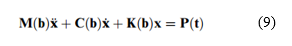 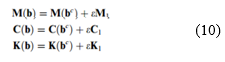 12/35
نتیجه گیری
سازه قاب بندی شده
پاسخ دینامیکی
ماتریس بازه ای
مقدمه
سازه تراس
و پاسخ ها به صورت زیر نوشته می شوند:



سپس معادله 10)) به صورت زیر نوشته می شود:
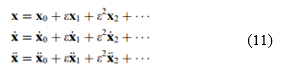 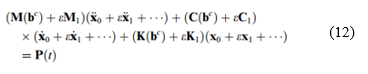 13/35
نتیجه گیری
سازه قاب بندی شده
پاسخ دینامیکی
ماتریس بازه ای
مقدمه
سازه تراس
با بسط و تساوی قرار دادن ضرایب هم توان در معادله بالا، رابطه زیر بدست می آید:
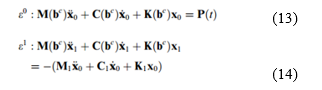 14/35
نتیجه گیری
سازه قاب بندی شده
پاسخ دینامیکی
ماتریس بازه ای
مقدمه
سازه تراس